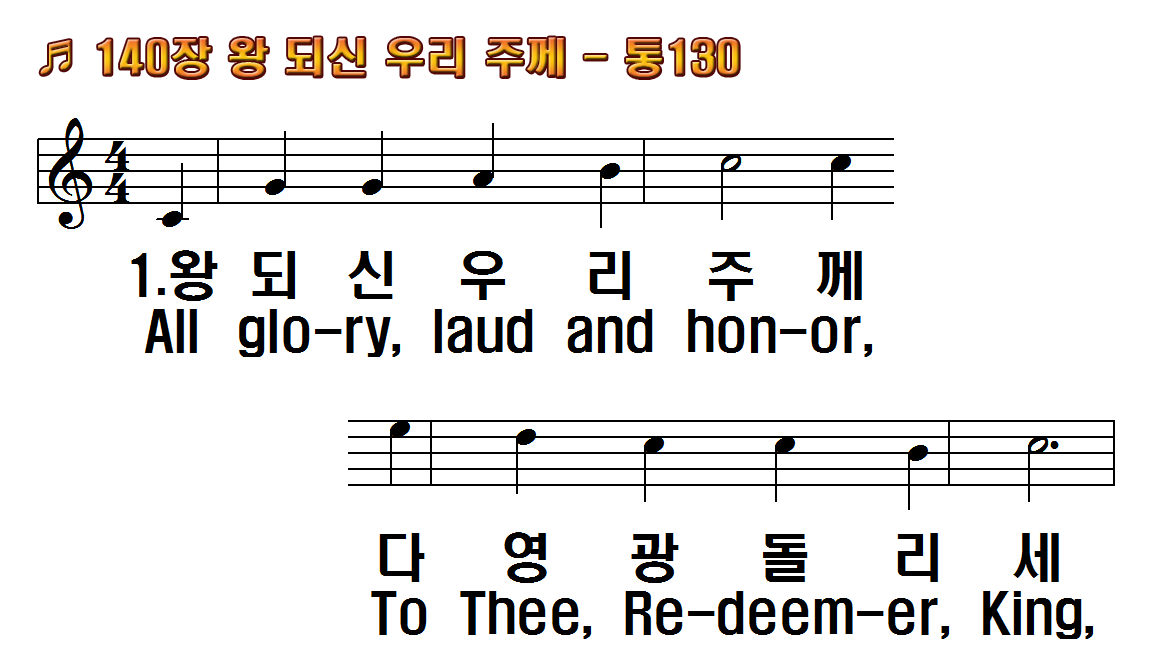 1.왕 되신 우리 주께
2.저 천군천사들이
3.주 고난 받기 전에
1.All glory, laud and honor,
2.The company of angels
3.To Thee, before Thy
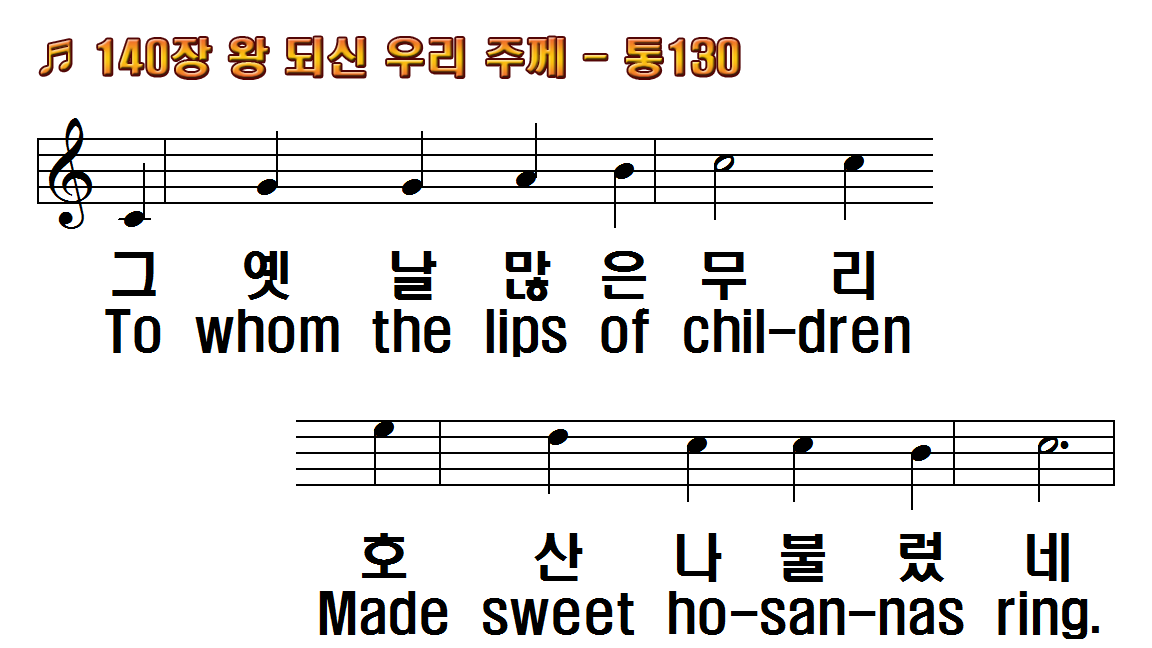 1.왕 되신 우리 주께
2.저 천군천사들이
3.주 고난 받기 전에
1.All glory, laud and honor,
2.The company of angels
3.To Thee, before Thy
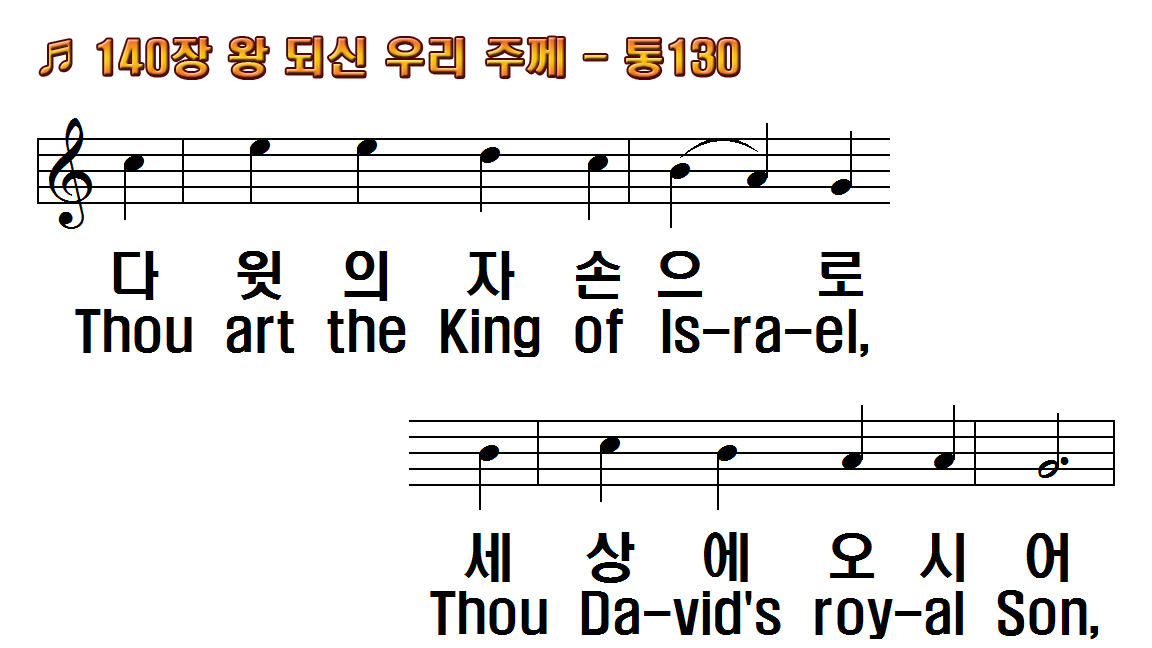 1.왕 되신 우리 주께
2.저 천군천사들이
3.주 고난 받기 전에
1.All glory, laud and honor,
2.The company of angels
3.To Thee, before Thy
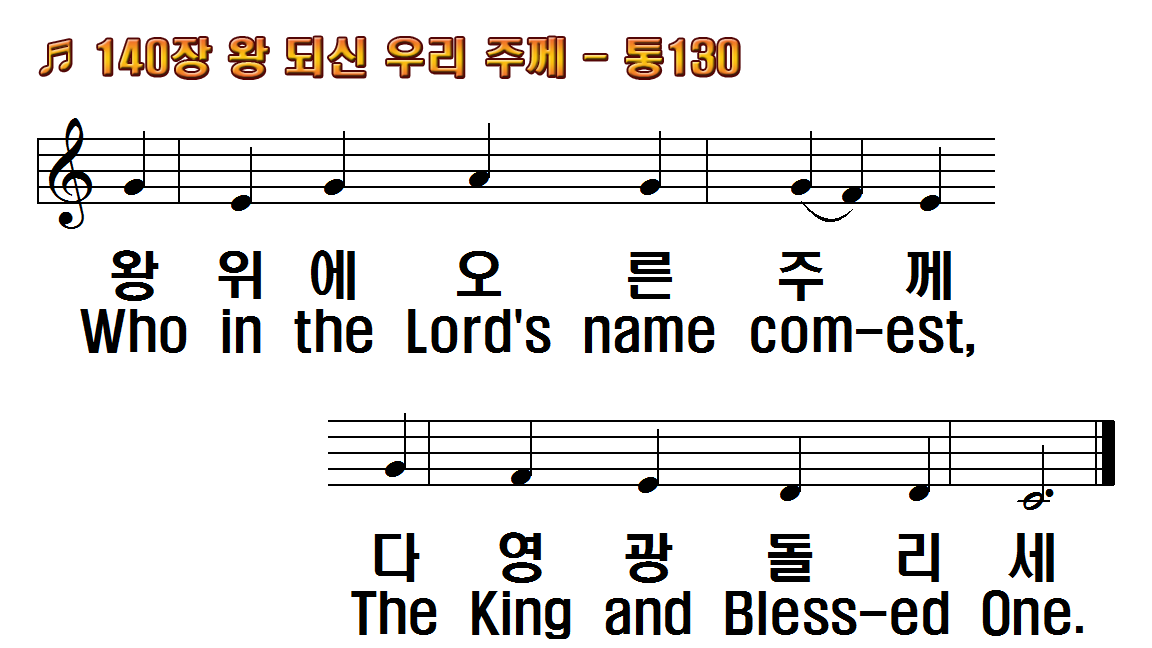 1.왕 되신 우리 주께
2.저 천군천사들이
3.주 고난 받기 전에
1.All glory, laud and honor,
2.The company of angels
3.To Thee, before Thy
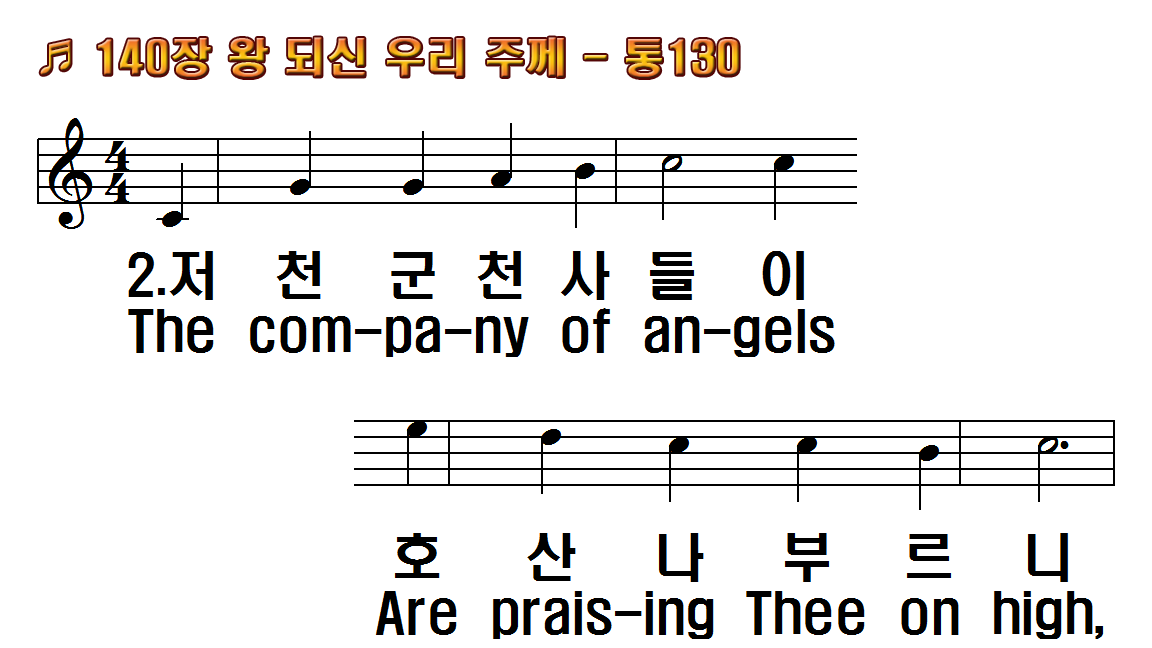 1.왕 되신 우리 주께
2.저 천군천사들이
3.주 고난 받기 전에
1.All glory, laud and honor,
2.The company of angels
3.To Thee, before Thy
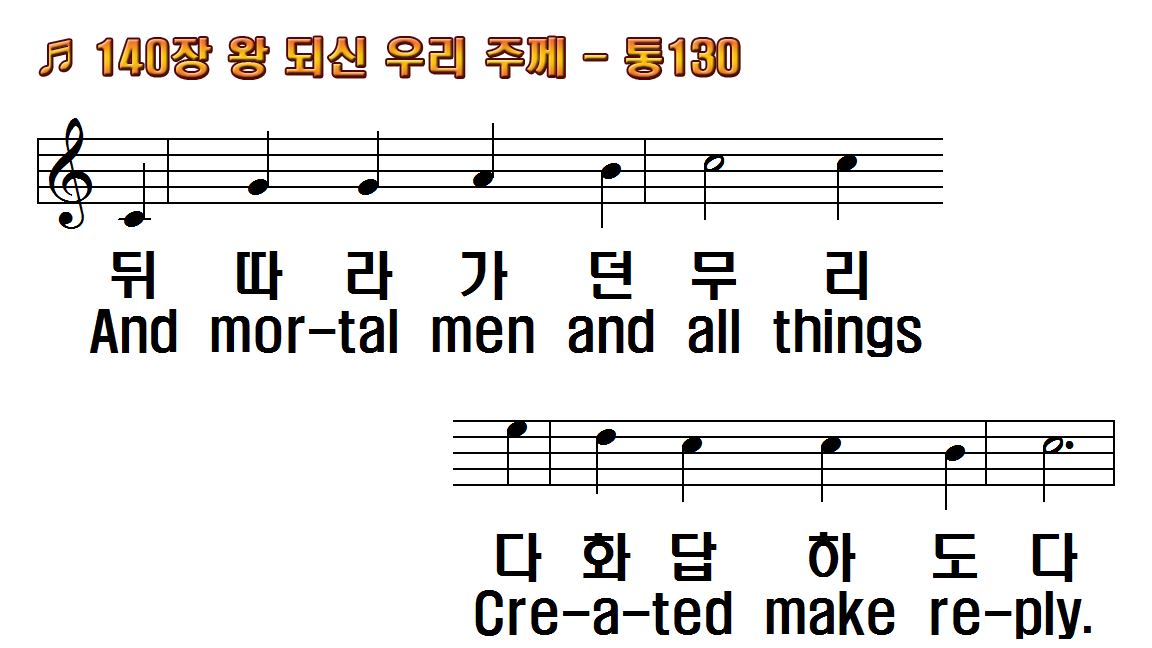 1.왕 되신 우리 주께
2.저 천군천사들이
3.주 고난 받기 전에
1.All glory, laud and honor,
2.The company of angels
3.To Thee, before Thy
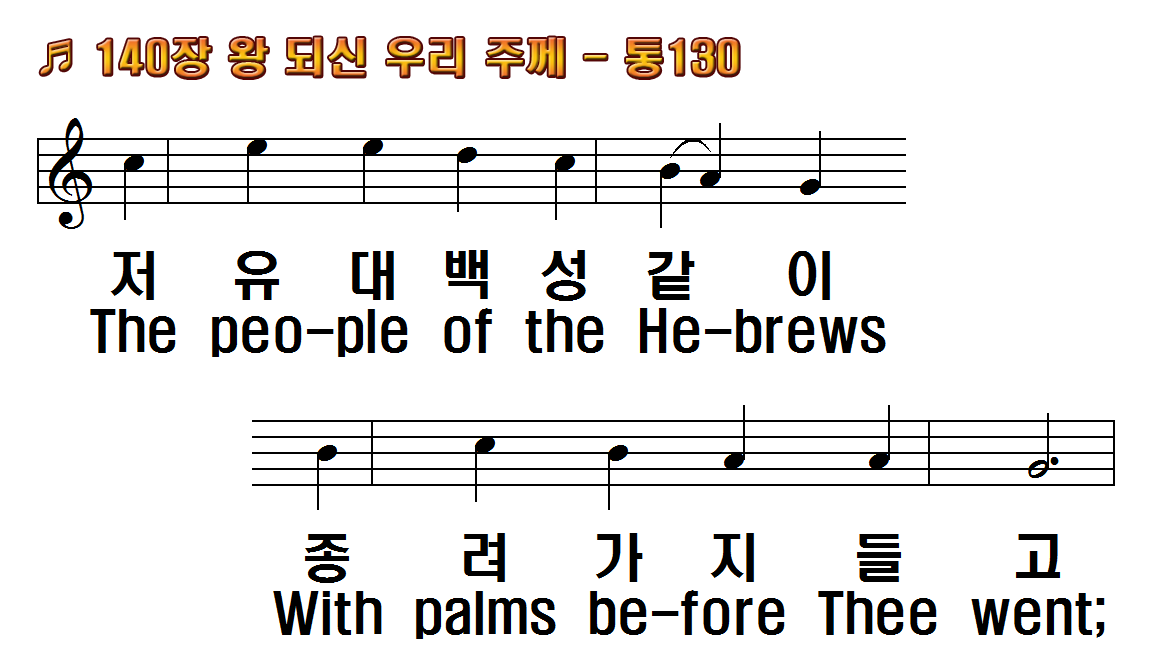 1.왕 되신 우리 주께
2.저 천군천사들이
3.주 고난 받기 전에
1.All glory, laud and honor,
2.The company of angels
3.To Thee, before Thy
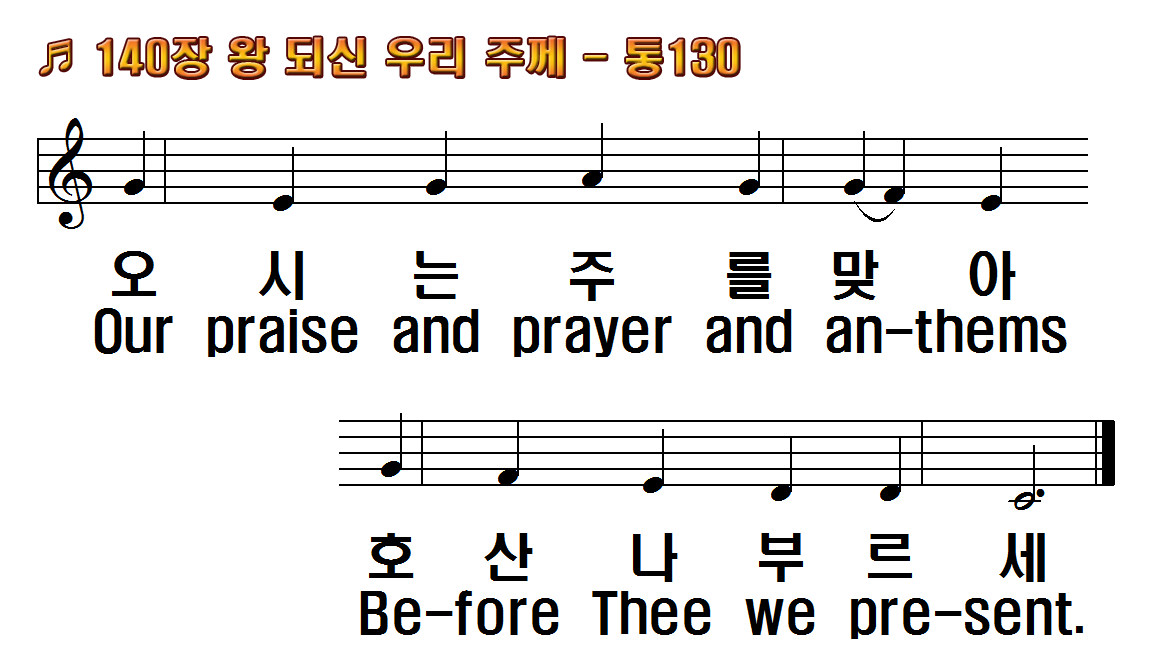 1.왕 되신 우리 주께
2.저 천군천사들이
3.주 고난 받기 전에
1.All glory, laud and honor,
2.The company of angels
3.To Thee, before Thy
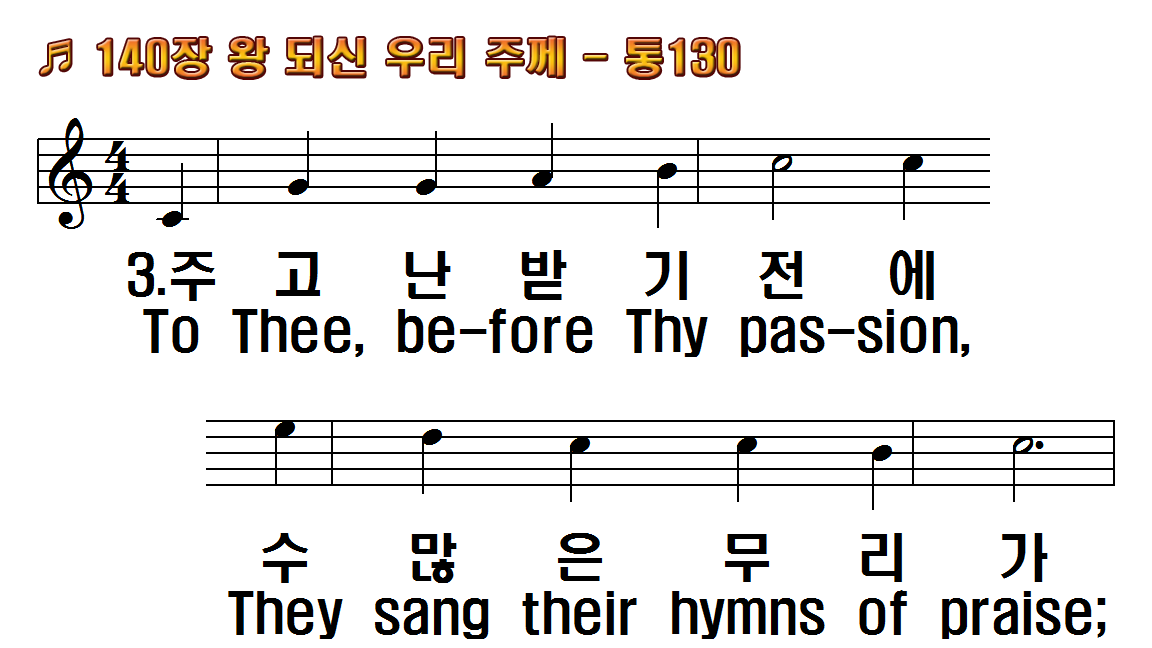 1.왕 되신 우리 주께
2.저 천군천사들이
3.주 고난 받기 전에
1.All glory, laud and honor,
2.The company of angels
3.To Thee, before Thy
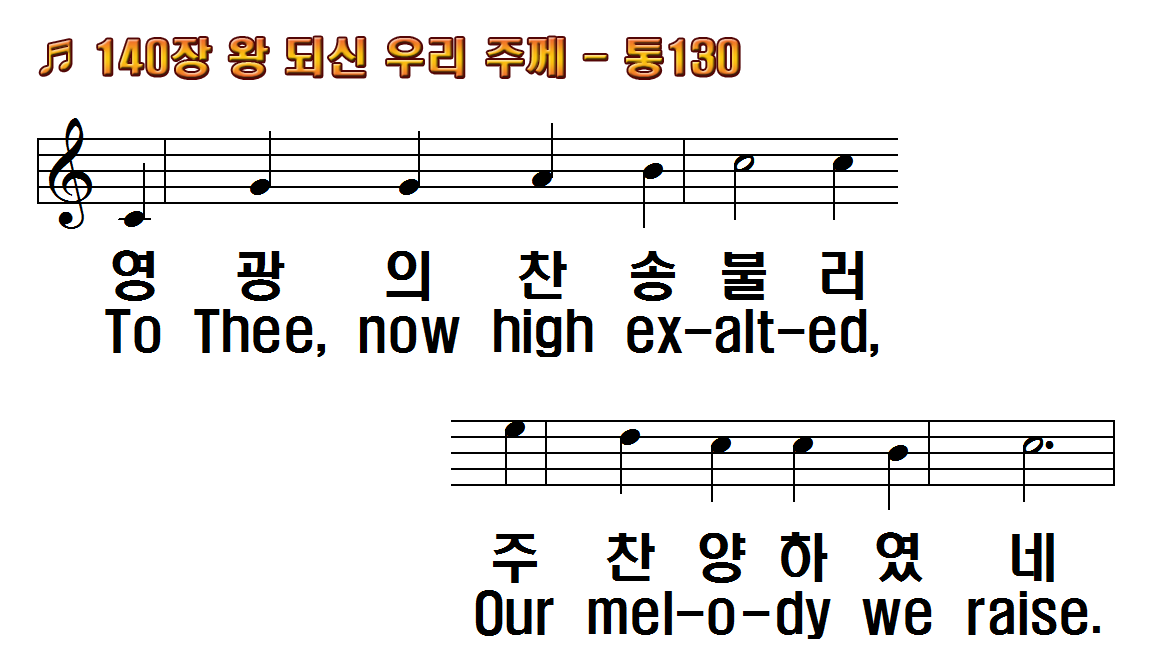 1.왕 되신 우리 주께
2.저 천군천사들이
3.주 고난 받기 전에
1.All glory, laud and honor,
2.The company of angels
3.To Thee, before Thy
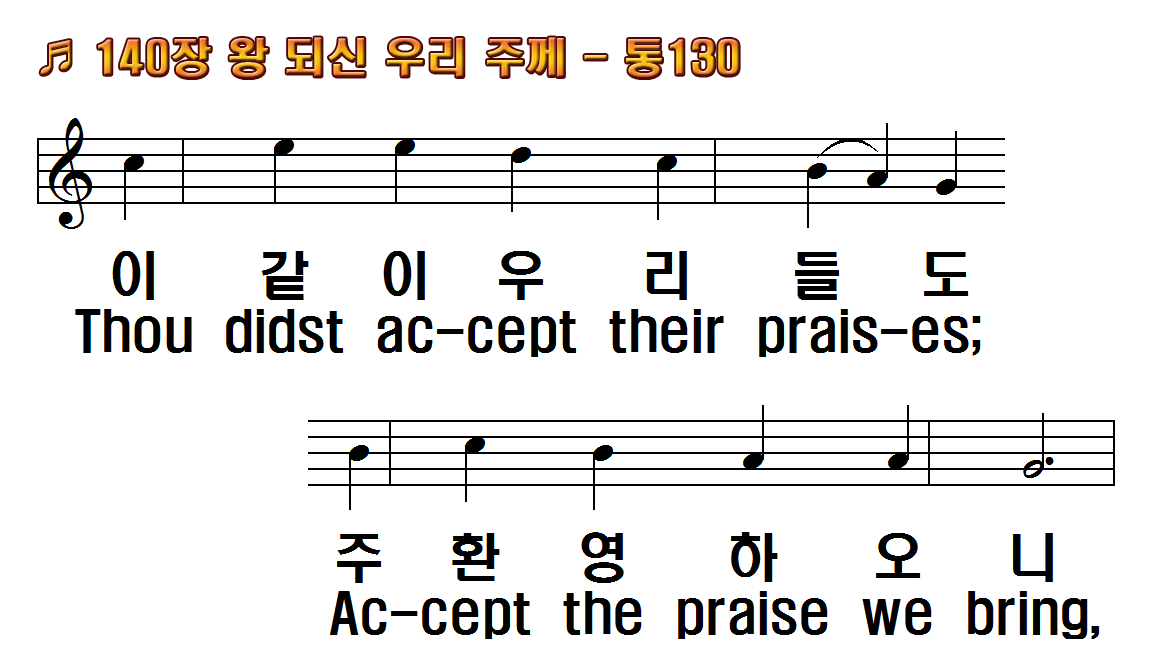 1.왕 되신 우리 주께
2.저 천군천사들이
3.주 고난 받기 전에
1.All glory, laud and honor,
2.The company of angels
3.To Thee, before Thy
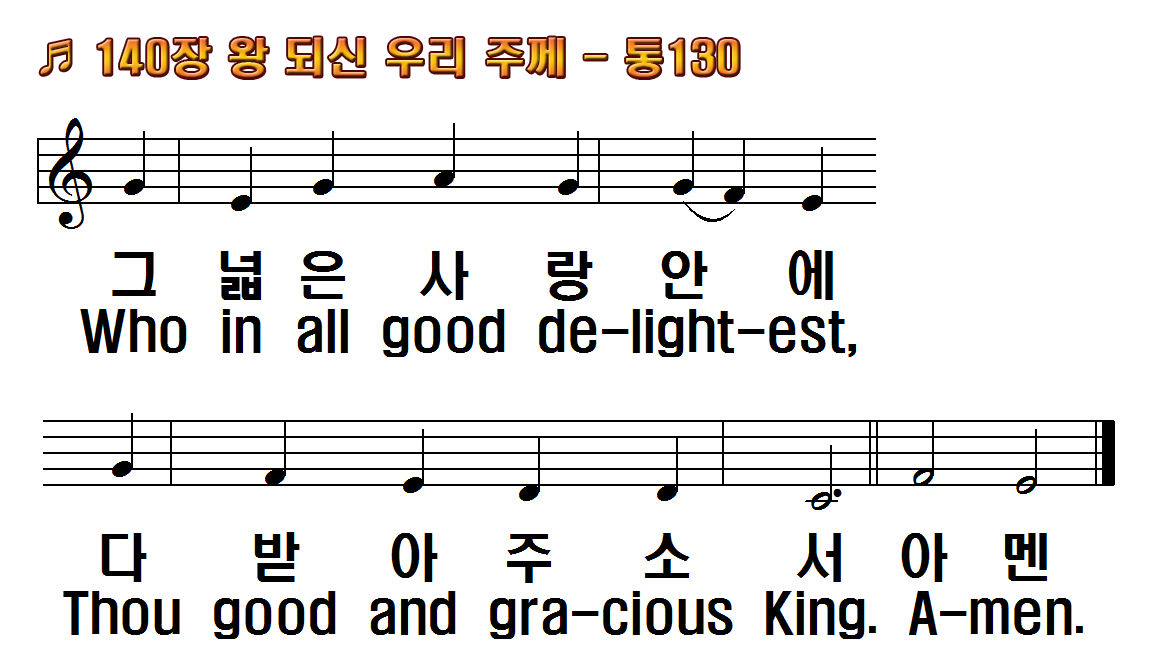 1.왕 되신 우리 주께
2.저 천군천사들이
3.주 고난 받기 전에
1.All glory, laud and honor,
2.The company of angels
3.To Thee, before Thy
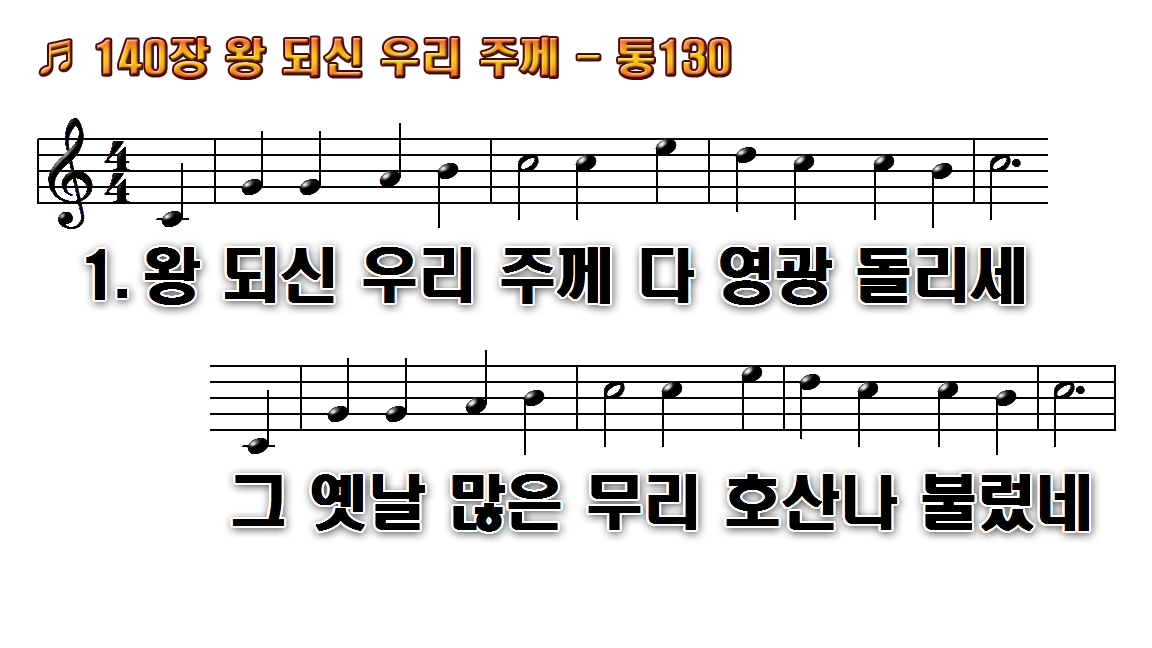 1.왕 되신 우리 주께 다 영광
2.저 천군 천사들이 호산나
3.주 고난 받기 전에 수많은
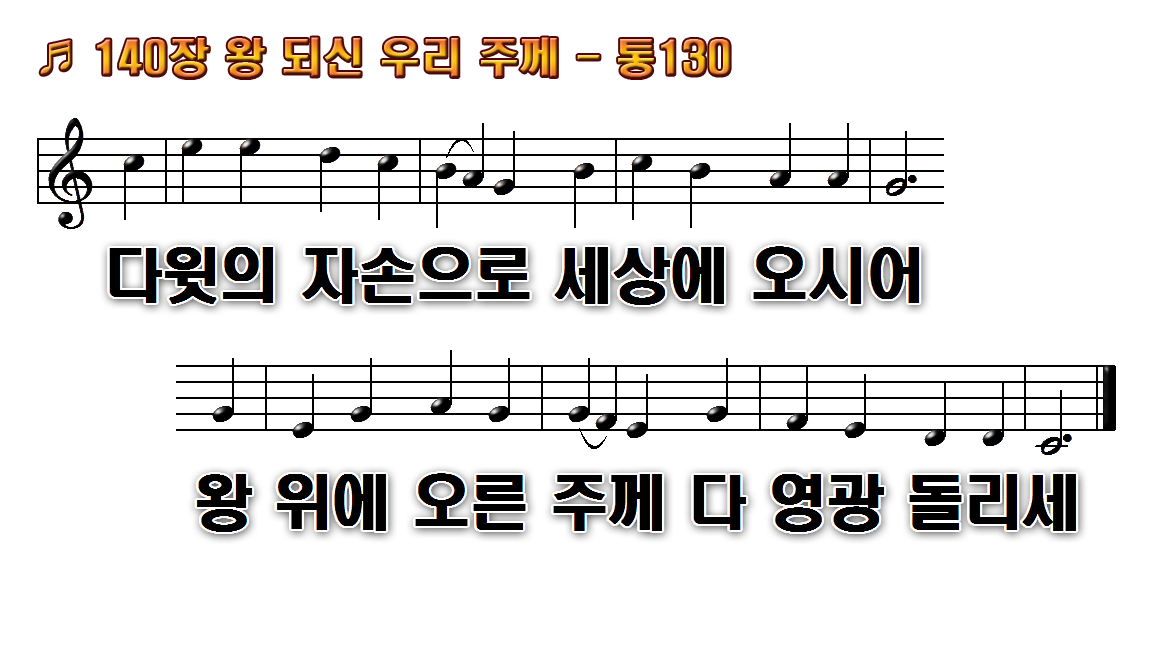 1.왕 되신 우리 주께 다 영광
2.저 천군 천사들이 호산나
3.주 고난 받기 전에 수많은
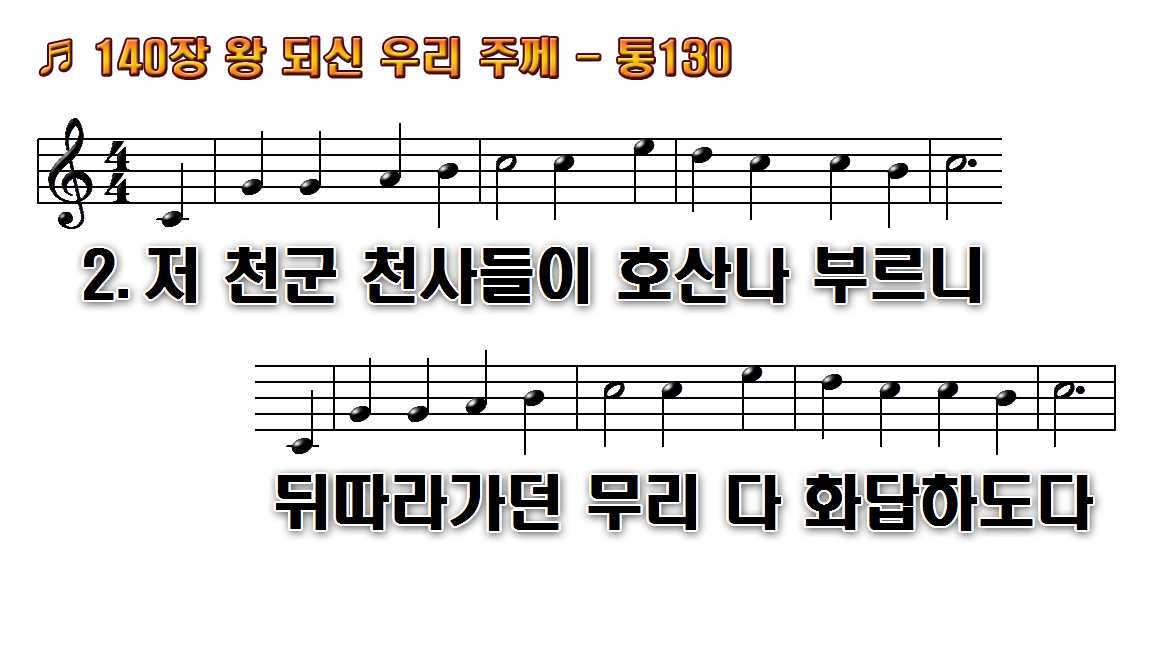 1.왕 되신 우리 주께 다 영광
2.저 천군 천사들이 호산나
3.주 고난 받기 전에 수많은
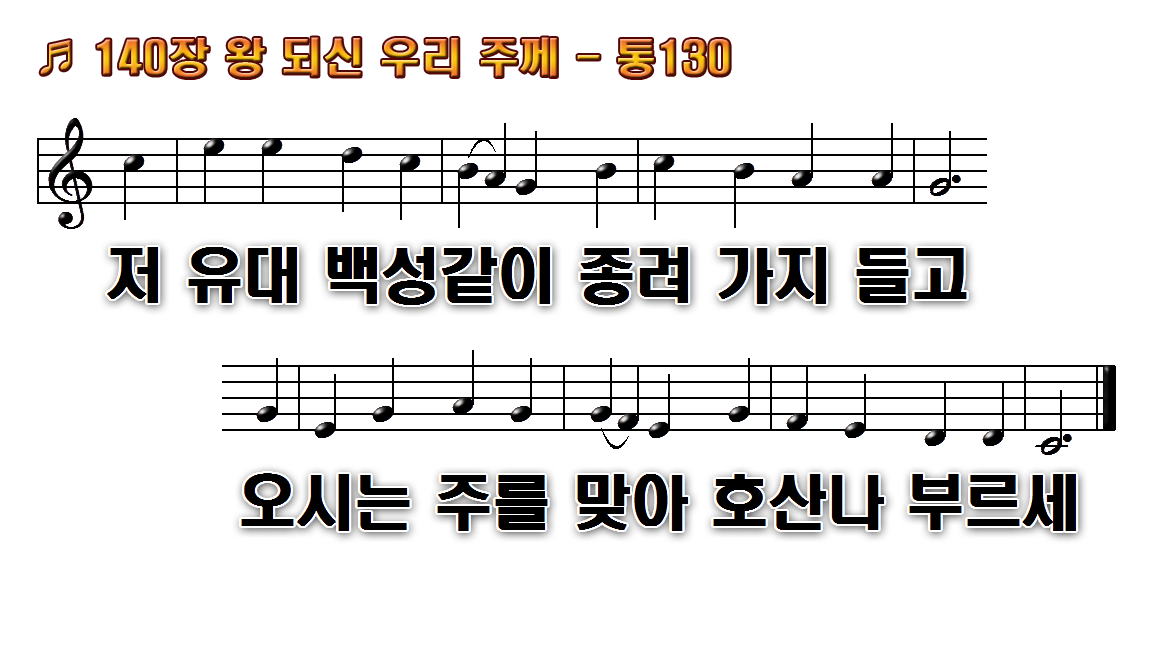 1.왕 되신 우리 주께 다 영광
2.저 천군 천사들이 호산나
3.주 고난 받기 전에 수많은
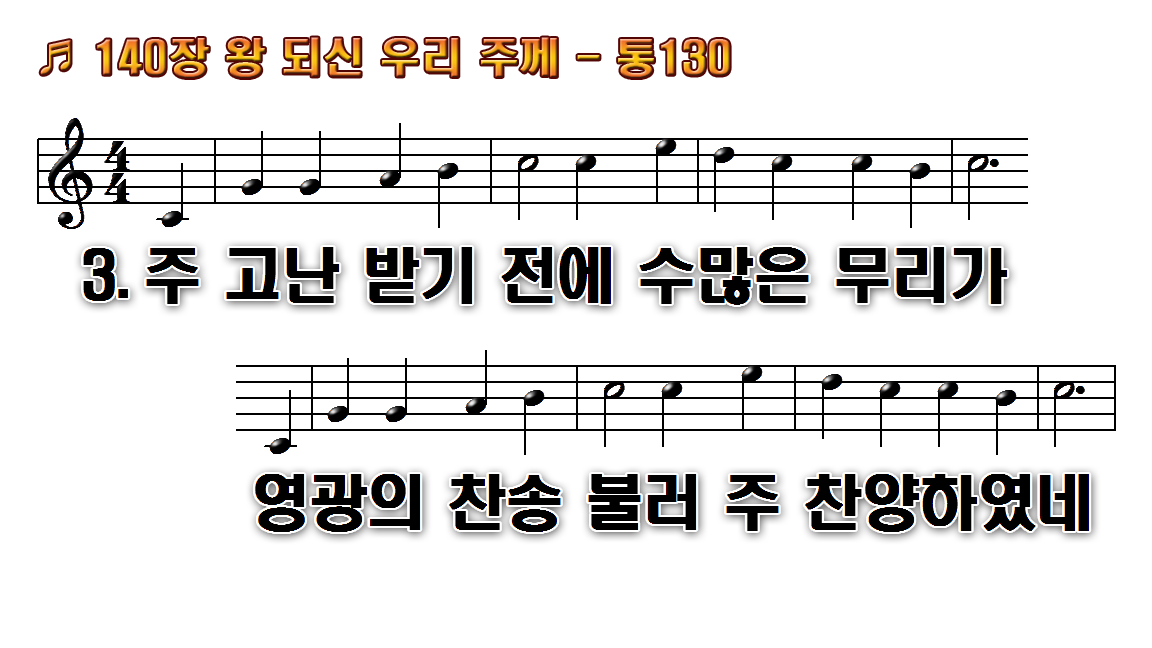 1.왕 되신 우리 주께 다 영광
2.저 천군 천사들이 호산나
3.주 고난 받기 전에 수많은
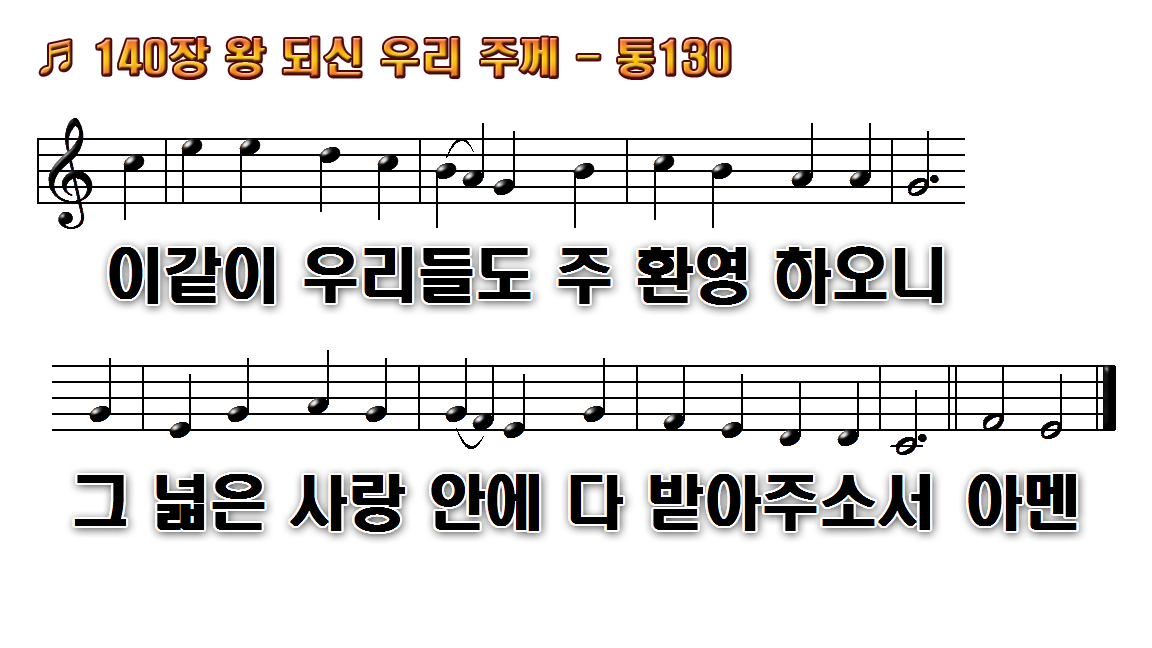 1.왕 되신 우리 주께 다 영광
2.저 천군 천사들이 호산나
3.주 고난 받기 전에 수많은